四年級讀寫小組輔助教材單元三　描寫單元(動物)閱讀：動物的外貌描寫
單元三 描寫單元(動物)(閱讀)
教育局教育心理服務(新界東)組 ©2019
1
活動一畫一畫、猜一猜




單元三 描寫單元(動物)(閱讀)
教育局教育心理服務(新界東)組 ©2019
2
活動一：畫一畫、猜一猜
老師現在會描述一種動物，你們細心聆聽，一邊聽、一邊畫，再猜猜牠是哪種動物。


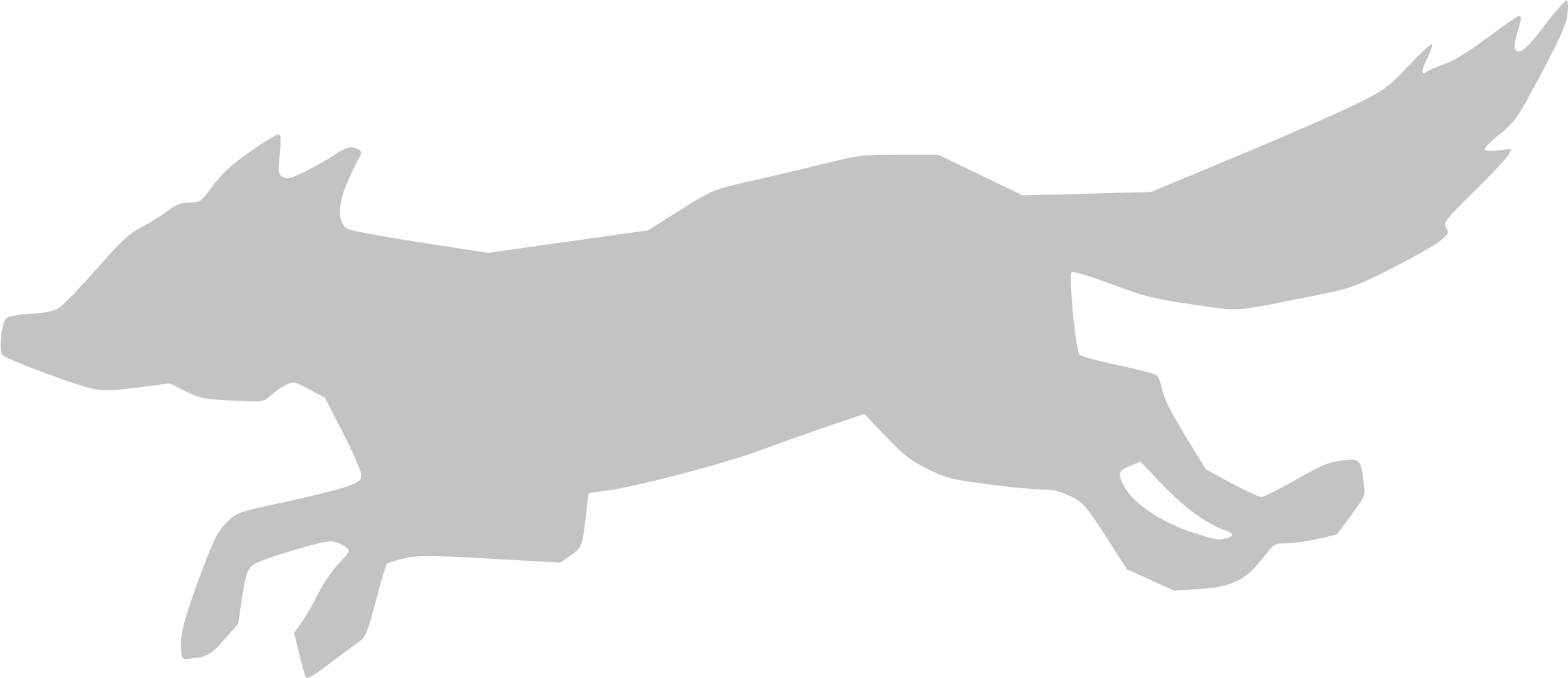 


單元三 描寫單元(動物)(閱讀)
教育局教育心理服務(新界東)組 ©2019
3
[Speaker Notes: 圖片
T：Gray Wolf Clipart #2969
A：--
L：(Publuc domain)
L：https://clipartcrossword.com/gray-wolf-clipart-image-2969/]
活動一：先畫畫、再猜猜
牠有一條短而圓的尾巴
牠的上嘴唇分三瓣
牠有毛絨絨的身體
牠有一雙如寶石般的眼睛
牠的前腿短、後腿長
牠頭上配有一對長耳朵
單元三 描寫單元(動物)(閱讀)
教育局教育心理服務(新界東)組 ©2019
4
活動一：先畫畫、再猜猜
在繪畫的過程中，你覺得混亂嗎﹖
描述很混亂、沒條理，很難猜!
單元三 描寫單元(動物)(閱讀)
教育局教育心理服務(新界東)組 ©2019
5
活動一：先畫畫、再猜猜
讓我們閱讀另一段文字，再試畫看看。
單元三 描寫單元(動物)(閱讀)
教育局教育心理服務(新界東)組 ©2019
6
[Speaker Notes: Remark: draw if needed]
牠有一對長耳朵
牠有一雙如寶石般的眼睛
牠的上嘴唇分三瓣
牠有毛絨絨的身體
牠的前腿短、後腿長
牠有一條短而圓的尾
猜到了嗎﹖
單元三 描寫單元(動物)(閱讀)
教育局教育心理服務(新界東)組 ©2019
7
牠有一對長耳朵
牠有一雙如寶石般的眼睛
牠的上嘴唇分三瓣
牠有毛絨絨的身體
牠的前腿短、後腿長
牠有一條短而圓的尾巴
耳朵
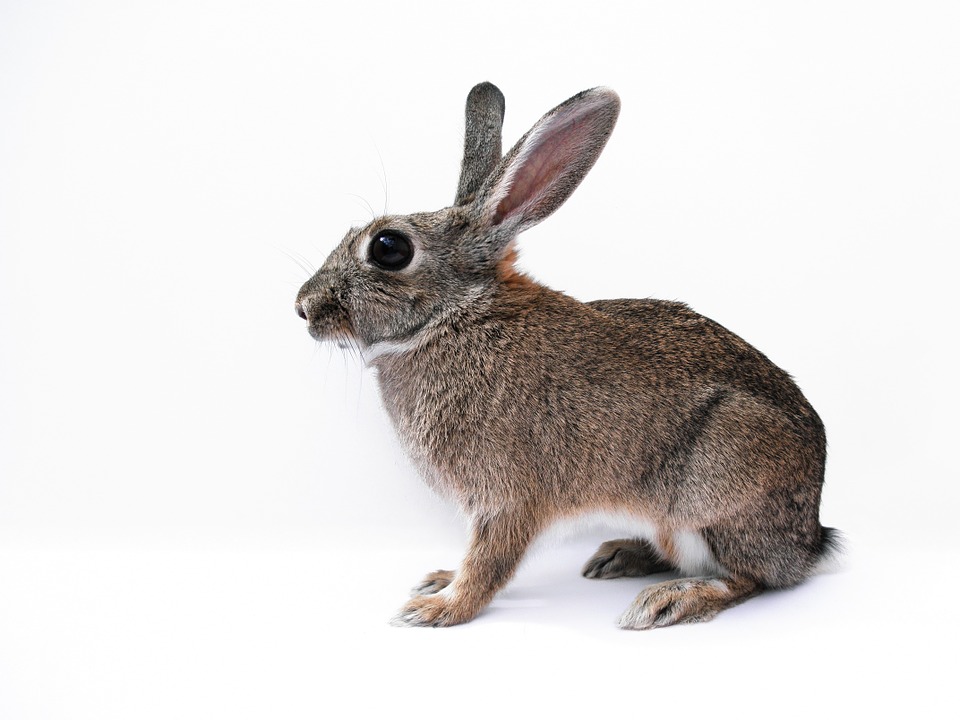 眼睛
上嘴唇
身體
腿
尾巴
頭
尾
單元三 描寫單元(動物)(閱讀)
教育局教育心理服務(新界東)組 ©2019
8
[Speaker Notes: 圖片
T：Cute Holiday Rabbit
A：Cristty
L：Pixabay License/Free for commercial uses 
L：https://cdn.pixabay.com/photo/2015/04/22/06/47/rabbit-734300__340.jpg]
作者順次序地描寫動物各部位
描述有條理，容易明白!
牠有一對長耳朵
牠有一雙如寶石般的眼睛
牠的上嘴唇分三瓣
牠有毛絨絨的身體
牠的腿短而有力
牠有一條短而圓的尾巴
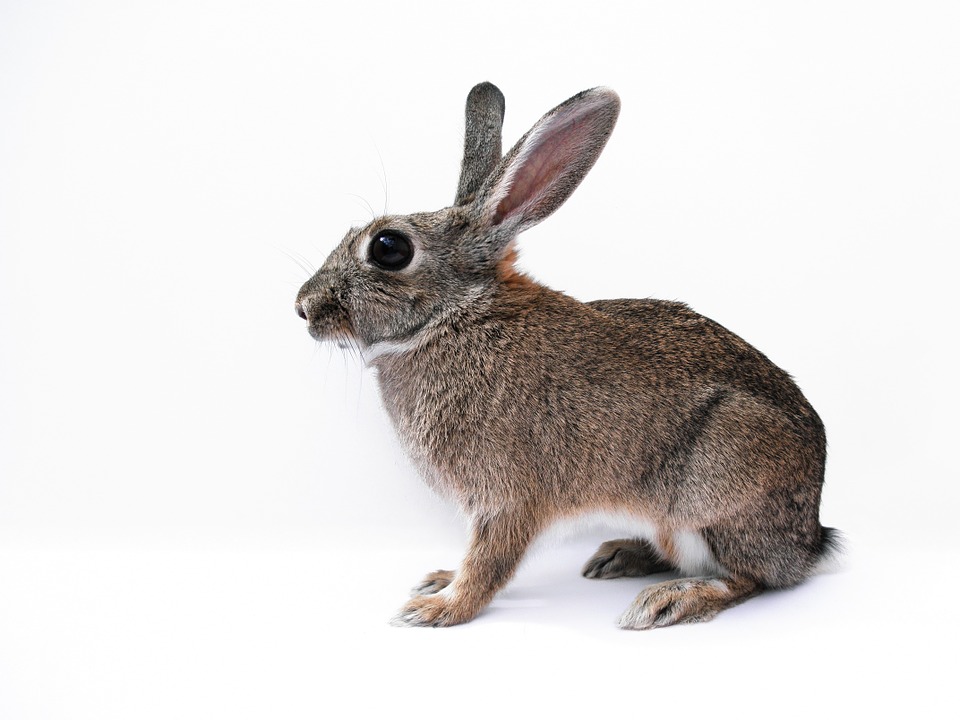 頭
尾
單元三 描寫單元(動物)(閱讀)
教育局教育心理服務(新界東)組 ©2019
9
為甚麼沒有描述兔子的鼻子呢﹖
為了令讀者容易想像兔子的外貌，作者只選擇了兔子的特徵(特別的地方)來描寫。
而兔子的鼻子因沒有甚麼特別，所以可以省略不寫。
單元三 描寫單元(動物)(閱讀)
教育局教育心理服務(新界東)組 ©2019
10
描寫的次序
正如人物描寫，
作者也會順序描寫動物的外貌。
描述動物的順序可以是
先整體、後局部
由頭到尾
單元三 描寫單元(動物)(閱讀)
教育局教育心理服務(新界東)組 ©2019
11
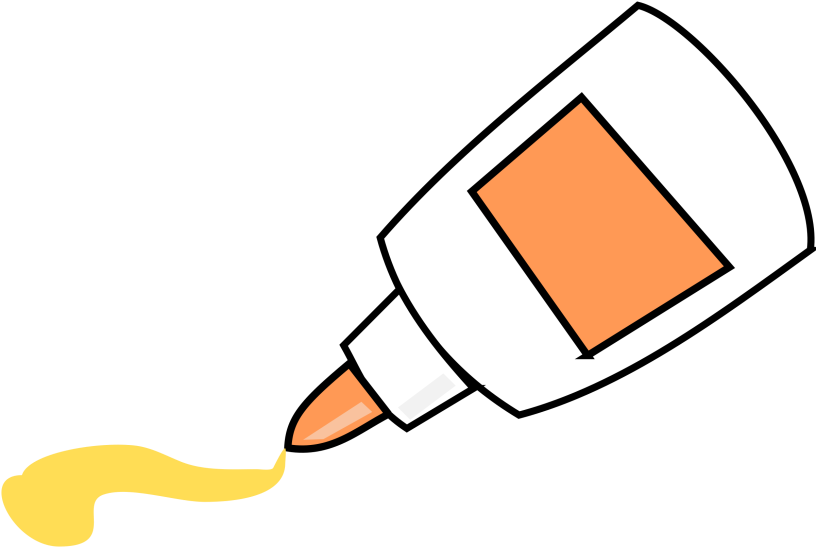 活動二 〈我最愛的金魚〉任務一
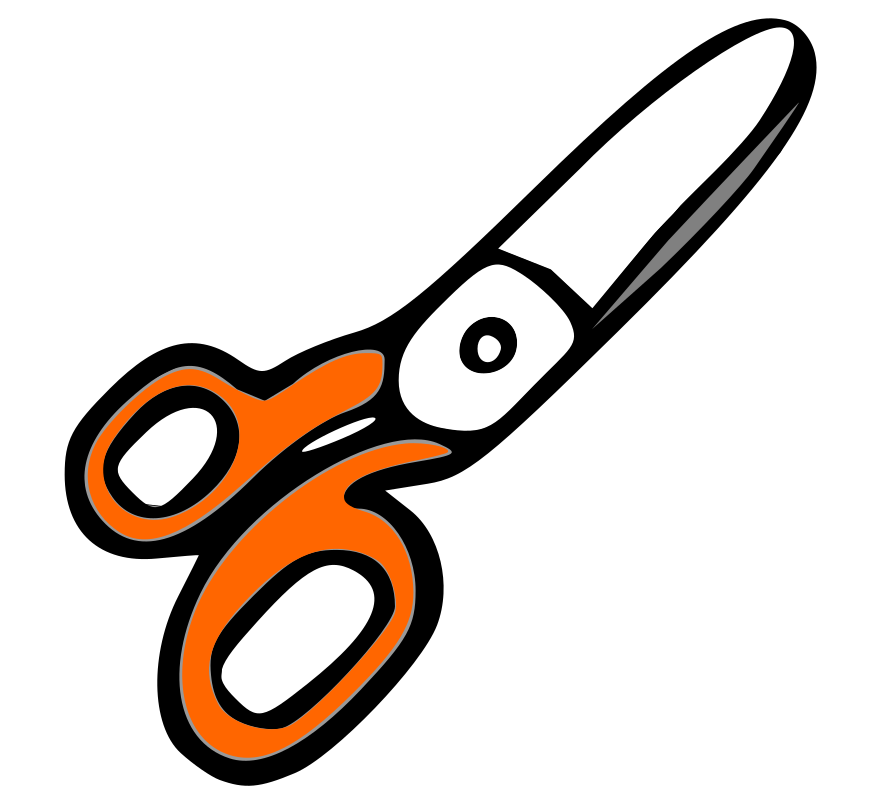 單元三 描寫單元(動物)(閱讀)
教育局教育心理服務(新界東)組 ©2019
12
[Speaker Notes: 膠水圖：
T：Glue PNG
A：Pngimg.com
L：Creative Commons 4.0 BY-NC L：http://pngimg.com/download/68216

剪刀圖
T：Blue scissors vector clipart image
A：Good Free Photos
L： CC0 / Public Domain
L：https://www.goodfreephotos.com/albums/vector-images/blue-scissors-vector-clipart.png]
活動二〈我最愛的金魚〉
哥哥寫了一篇〈我最愛的金魚〉，但被妹妹剪成四張紙條，你能幫哥哥重整文章嗎？
鰭
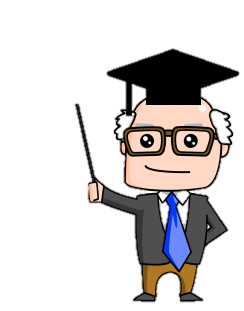 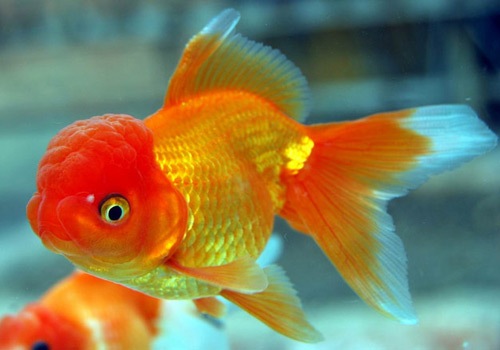 眼睛
尾巴
嘴巴
鱗片
單元三 描寫單元(動物)(閱讀)
教育局教育心理服務(新界東)組 ©2019
13
[Speaker Notes: 圖片：
L：https://zhidao.baidu.com/question/757931198611216764.html]
活動二〈我最愛的金魚〉
任務一：
每組獲派工作紙〈我最愛的金魚〉及   紙條 4 張
同學細閱紙條上的文字，並按要求排列
	(提示：哥哥是按先整體、後局部及由頭到尾 
                        的次序描寫金魚)
3.	將紙條按描寫的順序貼在工作紙的框內
4.	朗讀文章一次
單元三 描寫單元(動物)(閱讀)
教育局教育心理服務(新界東)組 ©2019
14
活動二〈我最愛的金魚〉
任務一             (答案)
單元三 描寫單元(動物)(閱讀)
教育局教育心理服務(新界東)組 ©2019
15
〈我最愛的金魚〉
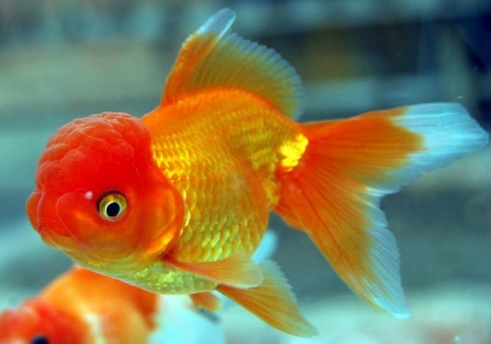 在我家的金魚缸裏，我最喜歡的是金黃色那一尾獅頭金魚 ── 小金了。
　　小金身上披有金閃閃的鱗片，十分奪目。牠一對眼睛鼓鼓的，又常常張開圓圓的小嘴巴。牠身體兩邊的鰭，就像兩把船槳，在前後划動。我特別喜歡牠那條又大又鮮艷的尾巴，擺動時很好看。




單元三 描寫單元(動物)(閱讀)
教育局教育心理服務(新界東)組 ©2019
16
〈我最愛的金魚〉
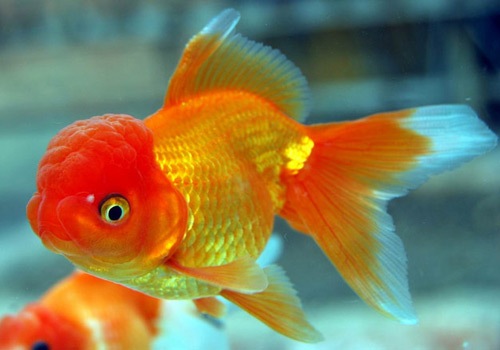 身體(鱗片)
尾巴
鰭
眼睛和嘴巴
先整體、後局部 / 由頭到尾
單元三 描寫單元(動物)(閱讀)
教育局教育心理服務(新界東)組 ©2019
17
體形(大小)
整體顏色
整體印象
整體
全身
(顏色+皮/毛/鱗)
動物
由頭到尾： 順序描寫，條理分明，有助理解。
由頭到尾
局部
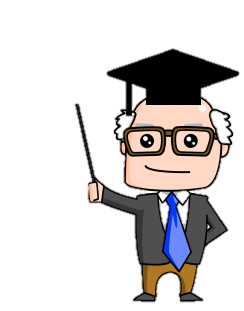 頭
身
腳
其他
單元三 描寫單元(動物)(閱讀)
教育局教育心理服務(新界東)組 ©2019
18
聽聽以下兩篇文章，看看作者如何描寫動物的外貌。

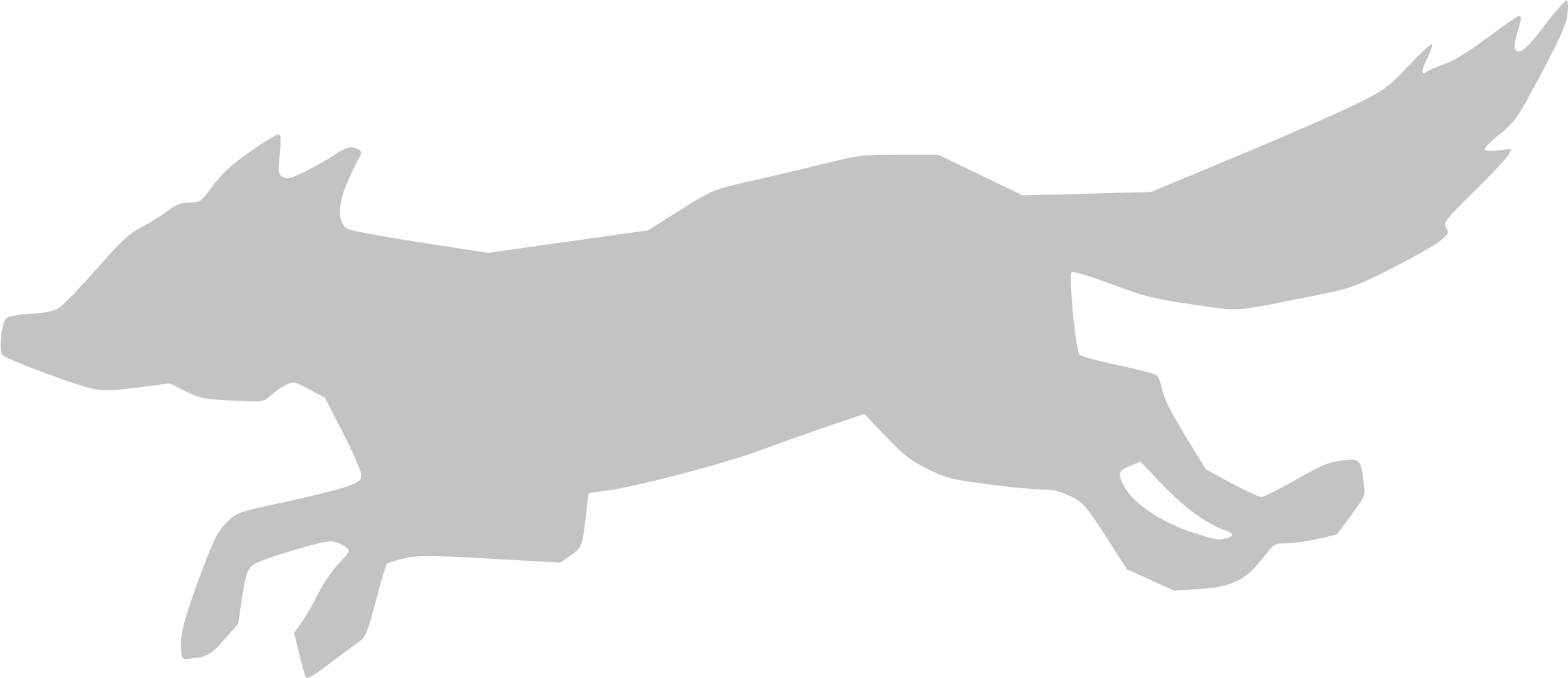 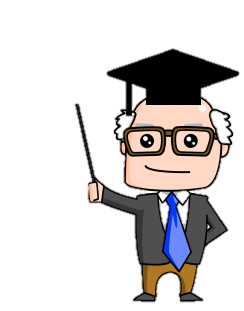 

單元三 描寫單元(動物)(閱讀)
教育局教育心理服務(新界東)組 ©2019
19
閉上眼睛，一邊聆聽老師朗讀，一邊猜猜牠是甚麼動物。
〈?〉
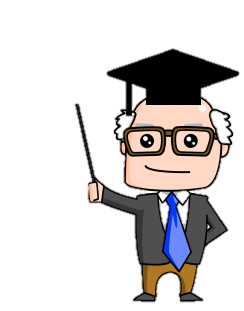 文章甲
耳朵
牙
腿
尾巴
皮/毛
牠全身都是灰黑色的，頭的兩側有一雙
耳朵，嘴巴兩旁有牙，有四條腿，身子後有尾巴。
作者有按順序來描寫這動物，有條理但欠具體，仍很難猜啊!
單元三 描寫單元(動物)(閱讀)
教育局教育心理服務(新界東)組 ©2019
20
這段文字是否較容易理解，令你能想像到牠的外貌呢？為甚麼？
〈?〉
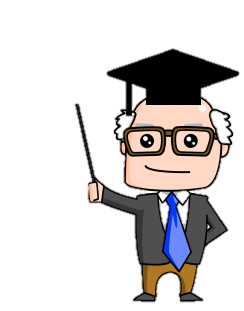 文章乙
牠身形龐大，全身都是灰黑色，頭的兩側有一雙大大的耳朵，長長的鼻子像一根水管，嘴巴兩旁各有一根堅硬無比而又彎彎的象牙。牠粗粗的腿像四根大柱子，身子後有一條甩來甩去的長尾巴。
描述有條理，又具體，我猜到了!牠是……
單元三 描寫單元(動物)(閱讀)
教育局教育心理服務(新界東)組 ©2019
21
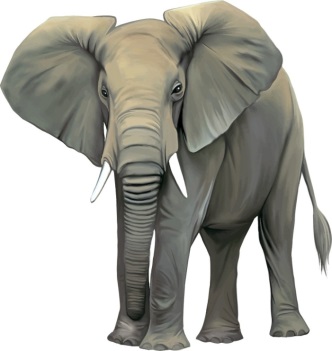 〈大象〉
大象身形龐大，全身都是灰黑色，頭的兩側有一雙大大的耳朵，長長的鼻子像一根水管，嘴巴兩旁各有一根堅硬無比而又彎彎的象牙。牠粗粗的腿像四根大柱子，身子後有一條甩來甩去的長尾巴。
1. 身形是怎樣的？      2. 身體的顏色是怎樣？ 
3. 耳朵是怎樣的？      4. 鼻子是怎樣的？ 
5. 牙是怎樣的？          6. 腿是怎樣的？
7. 尾巴是怎樣的？
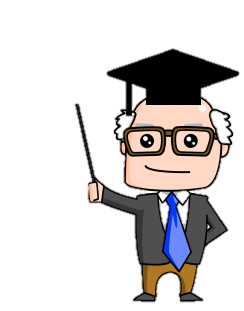 單元三 描寫單元(動物)(閱讀)
教育局教育心理服務(新界東)組 ©2019
22
[Speaker Notes: 圖片：
T：Realistic Wild Elephants Vector
A：—
L：CC BY-NC 4.0 Licence
L：http://getdrawings.com/elephant-vector-free#elephant-vector-free-28.jpg]
〈大象〉
大象身形龐大，全身都是灰黑色，頭的兩側有一雙大大的耳朵，長長的鼻子像一根水管，嘴巴兩旁各有一根堅硬無比而又彎彎的象牙。牠粗粗的腿像四根大柱子，身子後有一條甩來甩去的長尾巴。
大象有 
龐大的身形
灰黑色的身體
大大的耳朵
長長的鼻子
堅硬無比而又彎彎的象牙
粗粗的腿
甩來甩去的長尾巴
單元三 描寫單元(動物)(閱讀)
教育局教育心理服務(新界東)組 ©2019
23
作者用了甚麼句式，
具體地描寫了大象的外貌﹖
對了！就是
帶形容詞的句式。
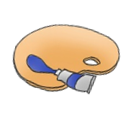 單元三 描寫單元(動物)(閱讀)
教育局教育心理服務(新界東)組 ©2019
24
帶形容詞的句式：
   形+的+名
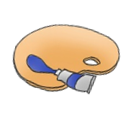 龐大	的	身形
灰黑色	的	身體
大大	的	耳朵
長長	的	鼻子
彎彎	的	象牙
粗粗	的	腿
甩來甩去的	長尾巴
單元三 描寫單元(動物)(閱讀)
教育局教育心理服務(新界東)組 ©2019
25
〈大象〉
大象身形龐大，全身都是灰黑色，頭的兩側有一雙大大的耳朵，長長的鼻子像一根水管，嘴巴兩旁各有一根堅硬無比而又彎彎的象牙。牠粗粗的腿像四根大柱子，身子後有一條甩來甩去的長尾巴。
還有，大象的
 	1. 鼻子像甚麼？
   	 2. 腿像甚麼？
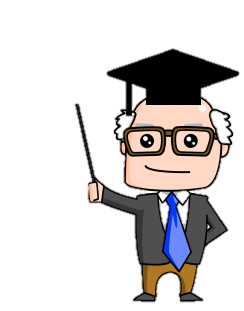 單元三 描寫單元(動物)(閱讀)
教育局教育心理服務(新界東)組 ©2019
26
大象身形龐大，全身都是灰黑色，頭的兩側有一雙大大的耳朵，長長的鼻子像一根水管，嘴巴兩旁各有一根堅硬無比而又彎彎的象牙。牠粗粗的腿像四根大柱子，身子後有一條甩來甩去的長尾巴。
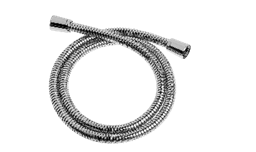 一根水管。
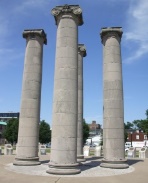 四根大柱。
比喻句
本體
喻詞
+
喻體
+
我能想像大象的鼻子和腿是怎樣的了！
單元三 描寫單元(動物)(閱讀)
教育局教育心理服務(新界東)組 ©2019
27
[Speaker Notes: 圖(上)
T： Metal Hose Isolated Metal Free Photo
A： Janson_G (pixabay.com)
L：Public Domain
L：https://www.needpix.com/photo/1114785/metal-hose-isolated-metal


圖(下)：
T：Four Freedoms Monument - Pillars / Columns only - Evansville, IN
A：Lori SR
L：CC BY-NC-ND 2.0
L：https://www.flickr.com/photos/lorispindler/2534567543/]
小結
體形(大小)
整體顏色
整體印象
整體
全身
(顏色+皮/毛/鱗)
動物
有條理的外貌描寫，有助讀者理解描寫對象。
運用比喻句，令描寫更具體和生動。
由頭到尾
局部
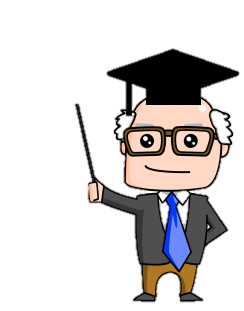 頭
身
腳
其他
單元三 描寫單元(動物)(閱讀)
教育局教育心理服務(新界東)組 ©2019
28
活動三 〈我最愛的金魚〉任務二
單元三 描寫單元(動物)(閱讀)
教育局教育心理服務(新界東)組 ©2019
29
活動三〈我最愛的金魚〉
任務二：
二人一組，細心閱讀工作紙〈我最愛的金魚〉紙條上的文字；
把描寫金魚身體部分的形容詞和比喻句圈起來；
用箭咀             把這些文字與被描寫的身體部位連起來。
     (提示：紙條中有關金魚的身體各部分已畫上波浪線。)
單元三 描寫單元(動物)(閱讀)
教育局教育心理服務(新界東)組 ©2019
30
活動三〈我最愛的金魚〉
任務二：
單元三 描寫單元(動物)(閱讀)
教育局教育心理服務(新界東)組 ©2019
31
活動三〈我最愛的金魚〉
任務二：
(答案)
單元三 描寫單元(動物)(閱讀)
教育局教育心理服務(新界東)組 ©2019
32
個人練習 工作紙(二)〈我家的小貓〉
細閱文章〈我家的小貓〉；
按指示回答問題。
單元三 描寫單元(動物)(閱讀)
教育局教育心理服務(新界東)組 ©2019
33
工作紙(二)〈我家的小貓〉答案
文中描寫了小貓的哪些身體部位？請以波浪線標示。
例
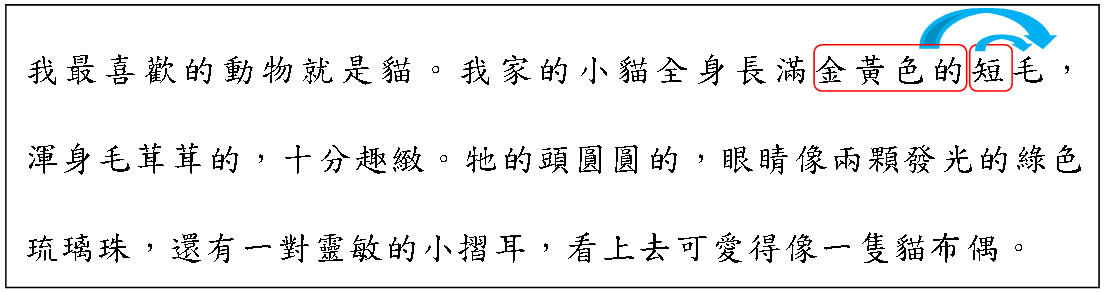 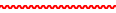 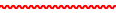 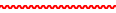 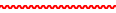 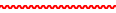 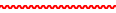 單元三 描寫單元(動物)(閱讀)
教育局教育心理服務(新界東)組 ©2019
34
工作紙(二)〈我家的小貓〉答案
2. 作者運用了甚麼次序描寫貓的外貌？    整體到局部 /局部到整體 /由頭到尾/ 由尾到頭
例
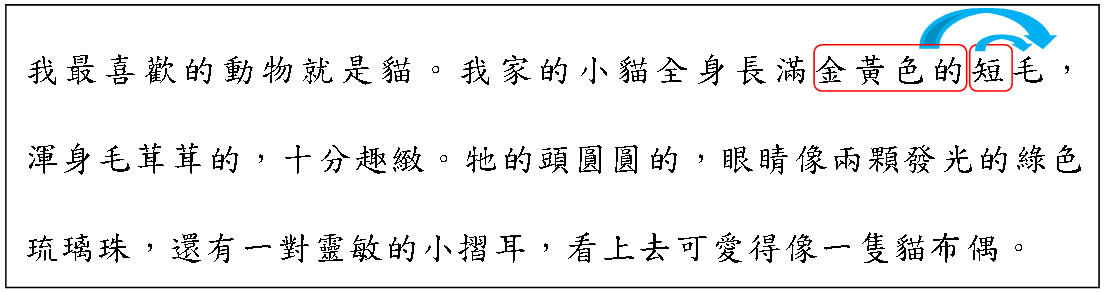 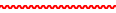 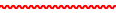 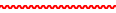 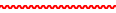 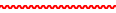 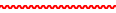 單元三 描寫單元(動物)(閱讀)
教育局教育心理服務(新界東)組 ©2019
35
工作紙(二)〈我家的小貓〉答案
3. 作者運用了甚麼詞語或短句來形容小貓的身體部分﹖請把它們圈         出來。
例
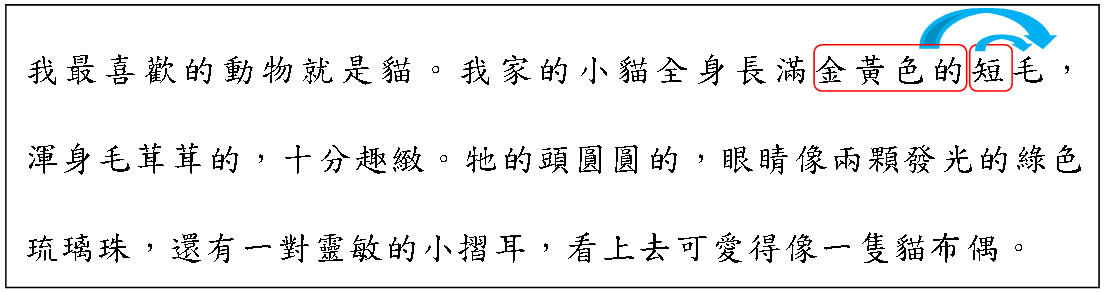 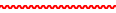 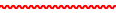 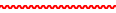 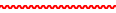 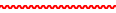 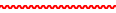 單元三 描寫單元(動物)(閱讀)
教育局教育心理服務(新界東)組 ©2019
36
工作紙(二)〈我家的小貓〉答案
4.   用箭咀            把這些詞/句與被描寫的身體部位連起來。
例
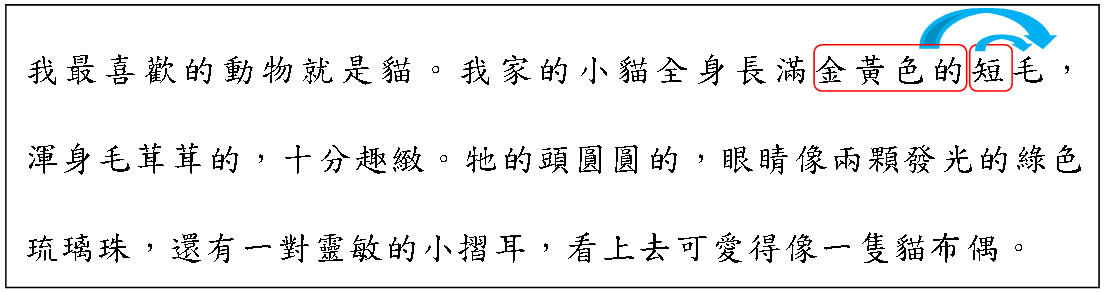 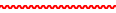 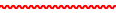 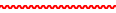 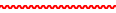 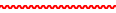 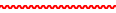 單元三 描寫單元(動物)(閱讀)
教育局教育心理服務(新界東)組 ©2019
37
工作紙(二)〈我家的小貓〉答案
5. 作者用了  形容詞 /  動詞  /  比喻句 來描寫小貓的外貌。(圈出正確答案，答案可多於一個)
例
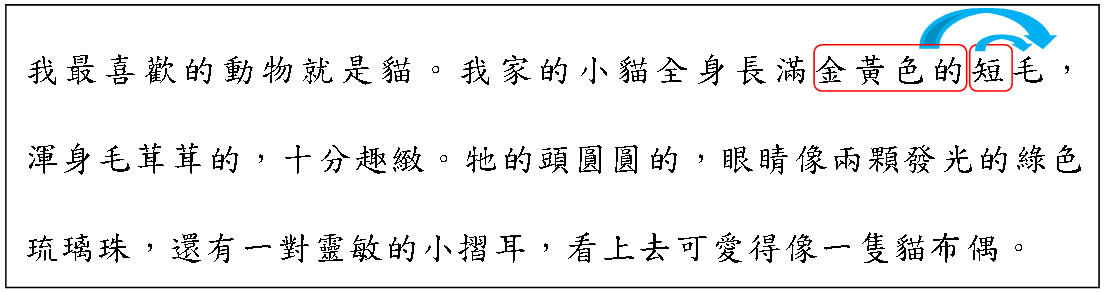 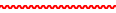 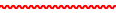 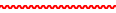 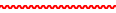 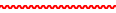 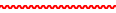 單元三 描寫單元(動物)(閱讀)
教育局教育心理服務(新界東)組 ©2019
38
工作紙(二)〈我家的小貓〉答案
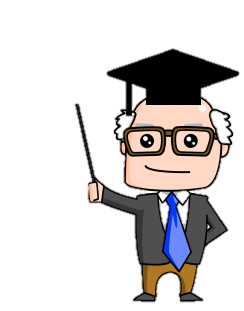 6. 挑戰題：你知道這句的描寫對象是
   甚麼嗎﹖
例
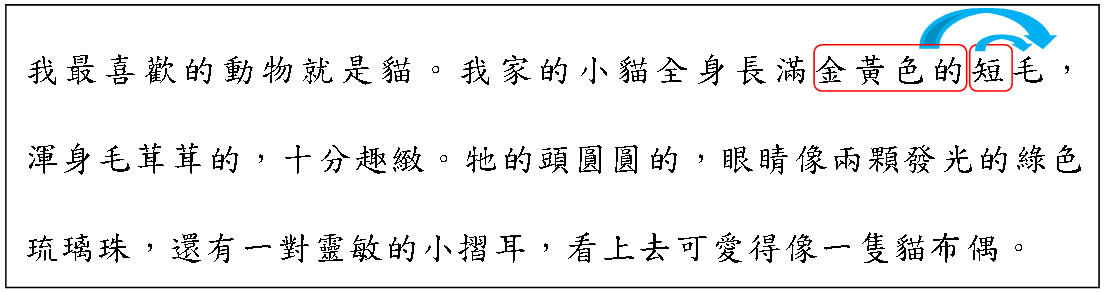 單元三 描寫單元(動物)(閱讀)
教育局教育心理服務(新界東)組 ©2019
39
工作紙(二)〈我家的小貓〉答案
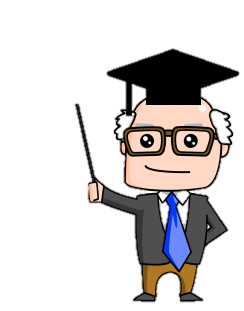 要在「看上去可愛得像一隻貓布偶」之前的文字找線索。
略過形容頭、眼睛、耳的文字再往前看，你就能知道是牠，再往前看，就知道牠就是作者家中的小貓。
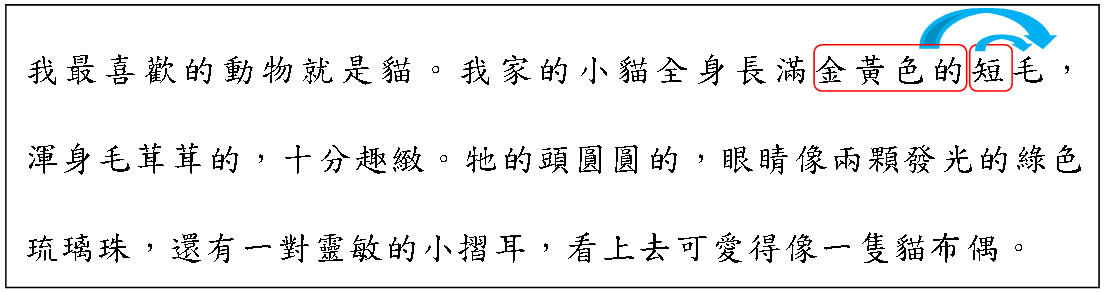 單元三 描寫單元(動物)(閱讀)
教育局教育心理服務(新界東)組 ©2019
40
小結
閱讀有關描寫動物外貌的文字時，留意

1. 描寫順序 (先整體後局部/由頭到尾)；

2. 形容詞和比喻句。

這樣的描寫較生動及具體，
令我更容易想像到動物的外貌。
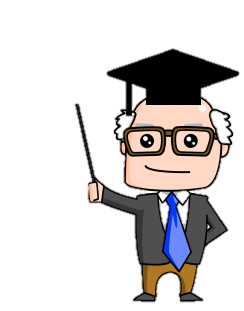 單元三 描寫單元(動物)(閱讀)
教育局教育心理服務(新界東)組 ©2019
41